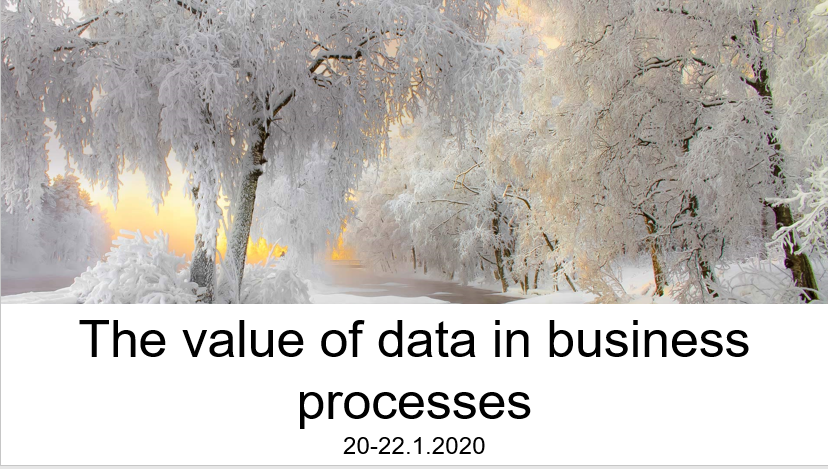 Value of Data in Business Processes
On intensive days students learned: 
• How meaningful data can be recognized. 
	* Where it can be found! 
	* Internal and external sources of data.
	* Valuable data.
• What possibilities does it give to the business? 
• How to lead the data-analytics development process in businesses. 
	* Process steps.
	* Digitalization's maturity levels in business.
“Active and motivated group of students!”
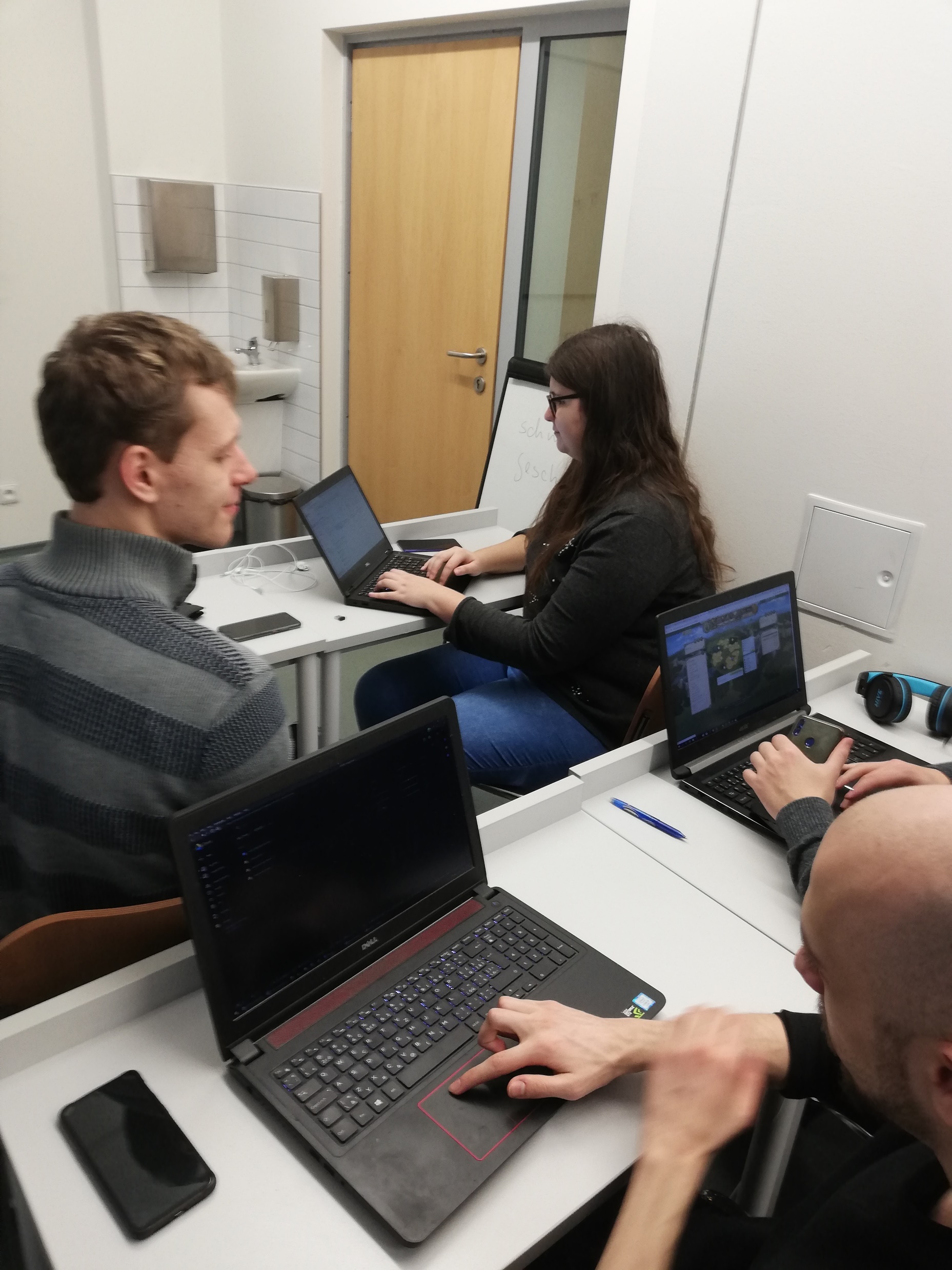 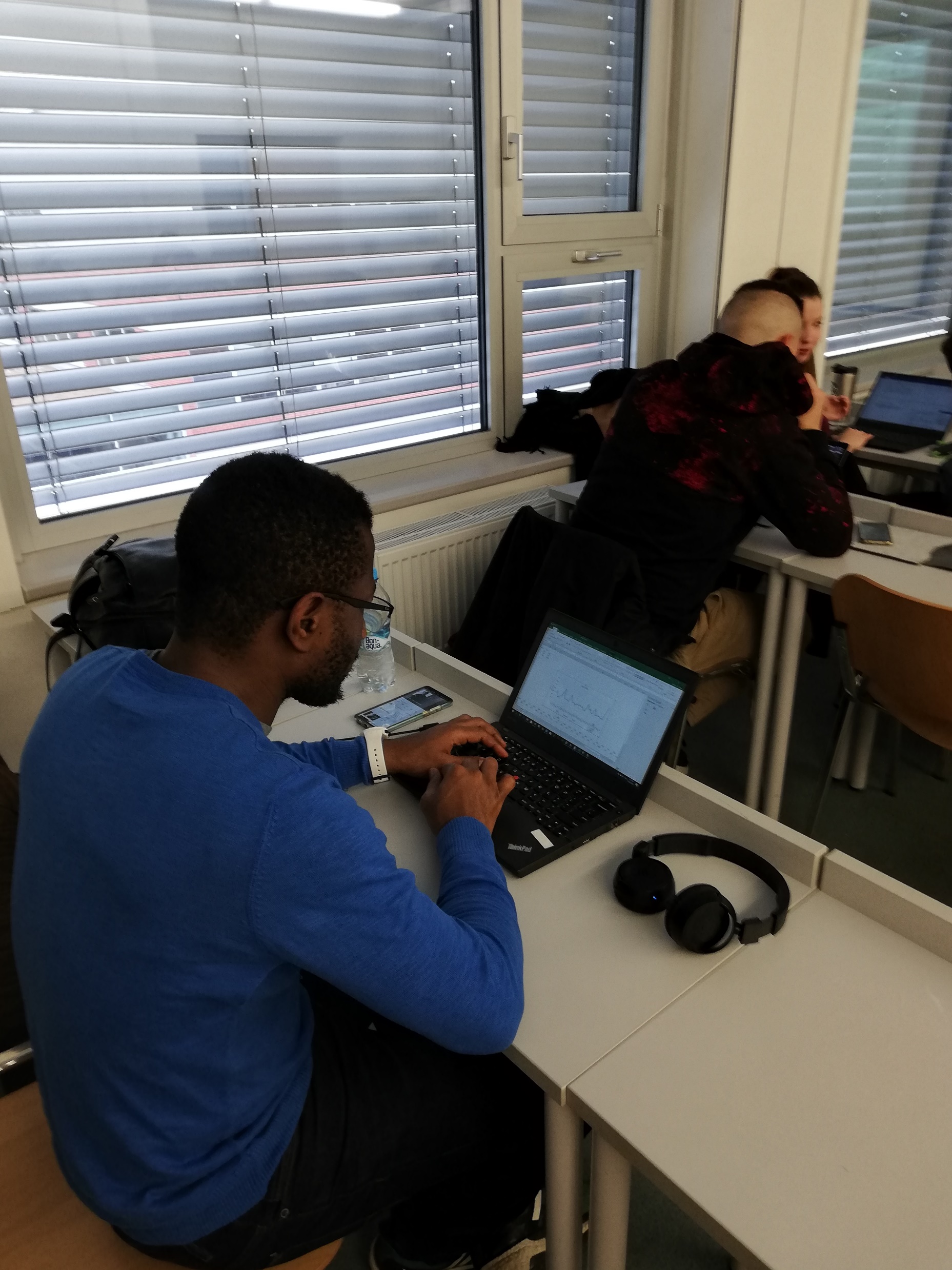 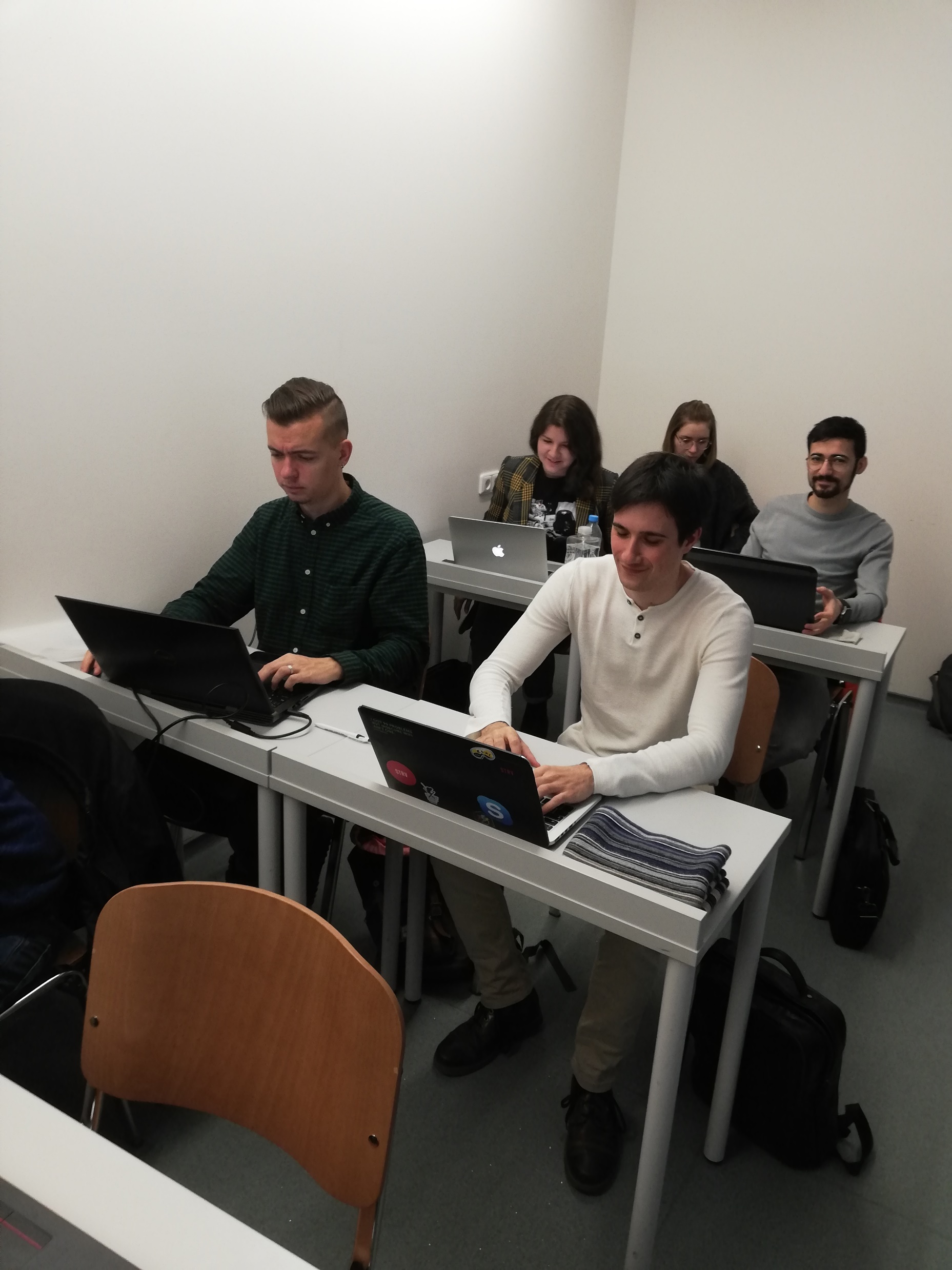 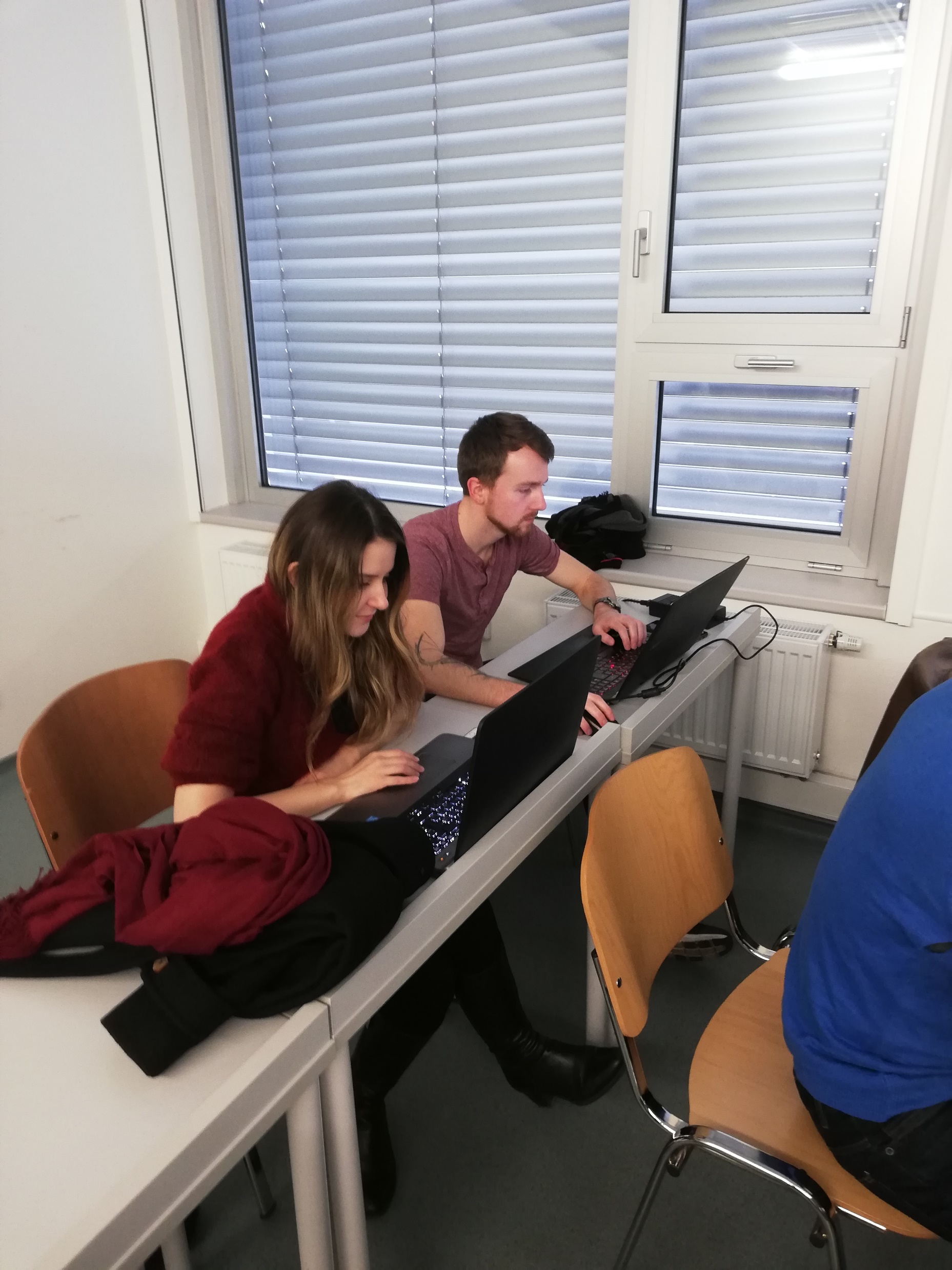 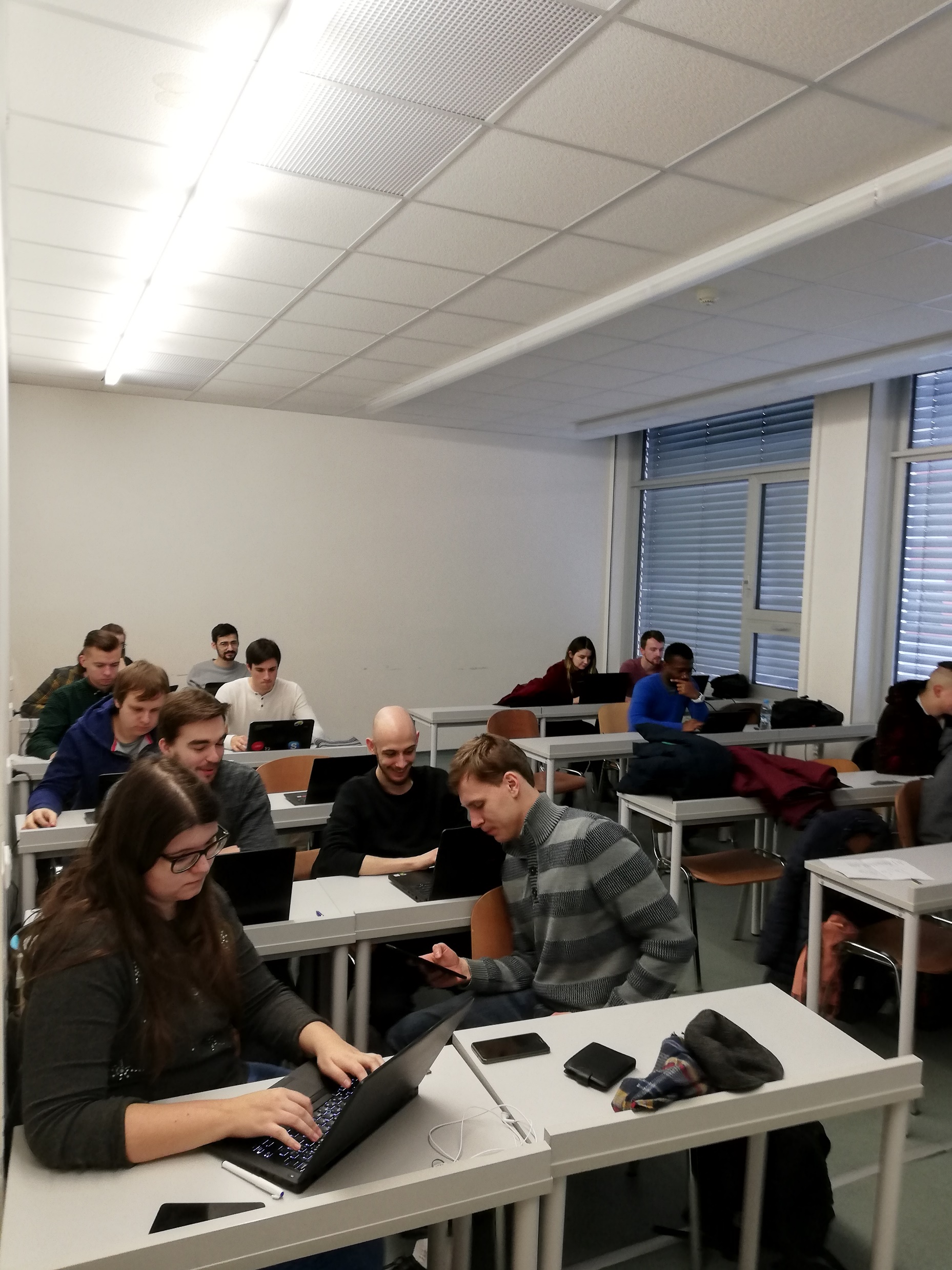 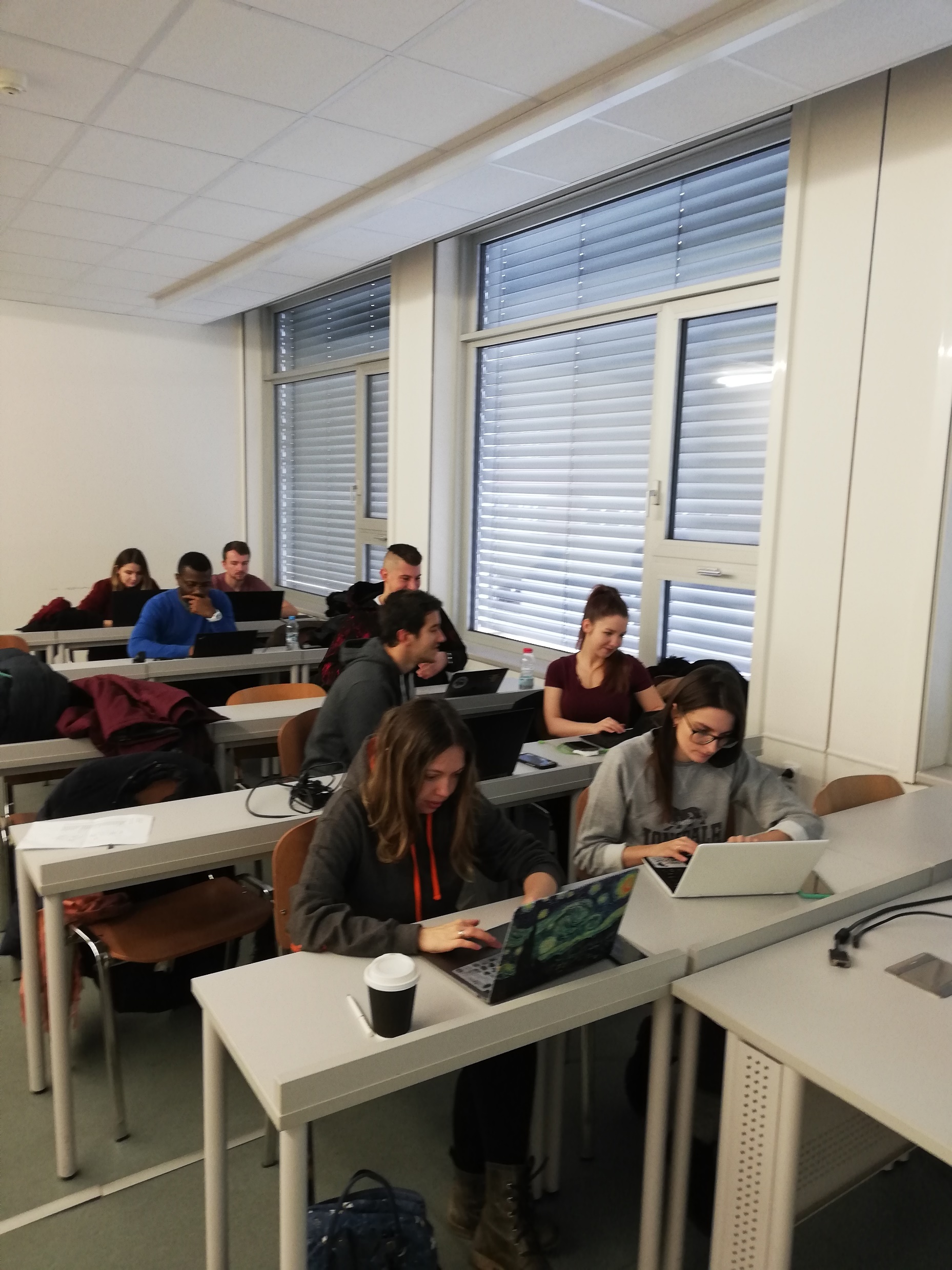 Results
6 teams worked with their cases.
 Teams wrote articles related to the main topic.* Possibility for digitalization of an existing Pizza restaurant.* Traditional tea shop business and insights that would    impact sales.* Modern approaches to using data for online media.